La chenille qui fait des trous
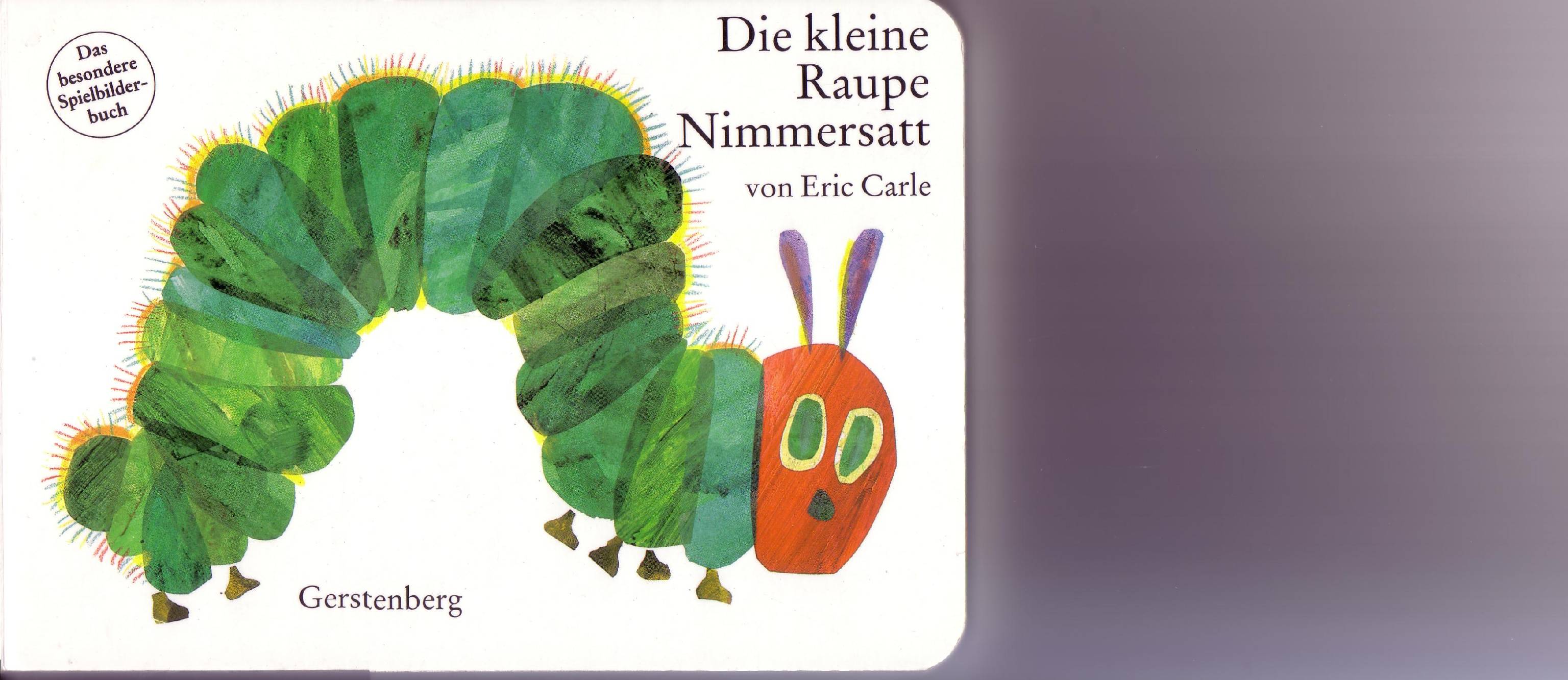 https://www.amazon.co.uk/gp/product/2871427534/ref=oh_aui_detailpage_o01_s00?ie=UTF8&psc=1
[Speaker Notes: Buy a copy of the book from Amazon.Pupils listen to the re-telling of the story.The idea is that the pupils will work towards retelling the story, with or without prompts, by the end of this unit.]
https://www.youtube.com/watch?v=gQvPQZs_kgE&t=30s